Geo-WHOIS
1
Situation
Apps want location information for users
Content localization, LBS, fraud mitigation, …
They can’t ask the networks, so they guess
WHOIS, traceroute, WiFi/cell tower, …
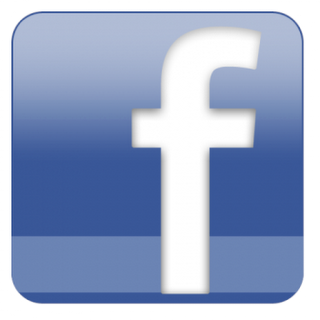 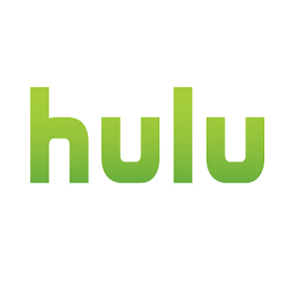 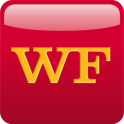 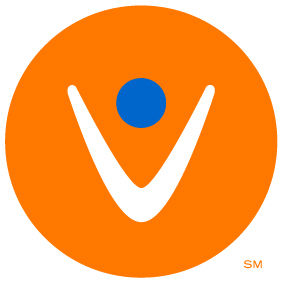 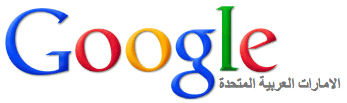 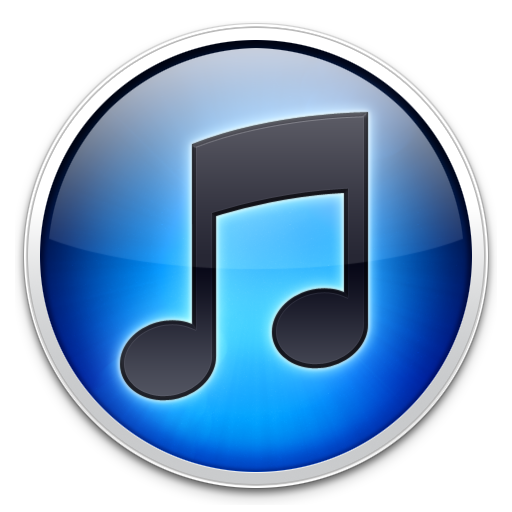 2
Problem
Apps get low-quality information
Subscribers get degraded service
Operators don’t have a good channel to fix problems
Interim solutions are doing very bad things for privacy
3
Solution (?)
geoloc: https://lis.example.org:4802/
geoloc: geo:42.389984,-71.1471;u=2500
Add an explicit geolocation field to WHOIS
Contents: URI pointing to location resource
HELD for granular location (prefix, address) [RFC5985]
GEO for static, generic location [RFC5870]
Indirection allows operator control of privacy
Proposals under consideration in RIPE, APNIC
4